EKSPLORASI GAMEPLAY PADA PERMAINAN THE SIMS 3 KARIR
CORRY FICO VERY. Z
NRP: 073040139
Ringkasan Presentasi
PENDAHULUAN
LANDASAN TEORI
EKSPLORASI DARI GAMEPLAY
EKSPLORASI ASPEK NONLINEARITY PADA THE SIMS 3 KARIR
KESIMPULAN
LATAR BELAKANG
Banyaknya jenis-jenis game yang berkembang pada pada saat ini.
 
Game banyak macamnya ada yang berbasis personal computer (PC), Game Online, smartphone, atau perangkat gadget lainnya. Salah satu contoh game PC yaitu The Sims. 

The Sims adalah sebuah konsep game berbasis social simulation. 

Karakteristik dari sebuah permainan terdapat pada apa yang harus dilakukan oleh pemain. Hal ini biasa dikenal dengan istilah gameplay. Secara umum gameplay memiliki beberapa elemen yang antara lain adalah Pemain itu sendiri, Peraturan, dan Kondisi kemenangan
IDENTIFIKASI MASALAH
LANDASAN TEORI
THE SIMS
TEORI GAMEPLAY
GAME
PENGERTIAN GAME
Game atau Permainan adalah sesuatu yang dapat dimainkan dengan aturan tertentu sehingga ada yang menang dan ada yang kalah, biasanya dalam konteks tidak serius atau dengan tujuan refreshing.

Menurut Agustinus Nilwan ,game merupakan permainan komputer yang dibuat dengan teknik dan metode animasi.

Menurut Clark C., game adalah kegiatan yang melibatkan keputusan pemain, berupaya mencapai tujuan dengan dibatasi oleh konteks tertentu (misalnya, dibatasi oleh peraturan).
JENIS-JENIS GAME
Jenis Game Dapat Dikelompokan Sebagai Berikut:
Berdasarkan “genre” permainannya
Berdasarkan jenis platform atau alat yang di gunakan
5 JENIS GAME  BERDASARKAN PLATFORM ATAU ALAT YANG DIGUNAKAN
8 JENIS GAME  BERDASARKAN BERDASARKAN “GENRE” PERMAINANNYA
KOMPONEN GAME
Komponen dasar yang membuat game tersebut menjadi user friendly, yaitu:
Colision Detection, dimana dalam sebuah game dapat mendeteksi efek atau aksi yang perlu dalam sebuah game. Misalnya, jika mobil menabrak maka mobil akan mengalami kerusakan pada body.
NPC (Non Player Character), dimana dalam game tersebut player dapat berinteraksi dengan player lain.
Grafik.
Suara.
Artificial Intelegent
Skenario atau cerita.
The Sims
The Sims adalah game bergenre RPG (role playing game) yang mensimulasikan kehidupan seorang individu di dunia dan lingkungan yang dirancang sendiri oleh player

The Sims hingga sekarang telah berkembang hingga The Sims 4.

Game ini  dikembangkan oleh Maxis dengan desainernya adalah Will Wright, di distribusikan pertama kali pada tahun 2000 oleh Electronic Art.
THE SIMS
The Sims atau the sims 1 pertama kali muncul pada tanggal 4 februari 2000. Grafik dari The Sims ini masihlah sangat sederhana dan tidak se-realistis The Sims3. Gerakan dari sim ini masih terbilang kaku dan tidak terlalu mendetail

The Sims 2, diluncurkan pada 14 September 2004. permainan ini sudah dengan grafik yang lebih realistis. Bentuk tubuh dari sim pun sudah mulai mendetail.

The Sims 3, diluncurkan pada tahun 2009. Grafik dan detail dari permaianan ini sudah semakin baik. Gerakan sims pun sudah tidak kaku lagi.
GAMEPLAY
Gameplay sering disebut juga dengan game mekanik, isinya adalah aturan tentang apa melakukan sesuatu terhadap apa (what), bagaimana caranya (how). Berikutnya dikaitkan dengan plot dispesifikan what tersebut terjadi kapan, dimana, dan untuk apa.
Gameplay merupakan hal penting dalam proses pembuatan game dan inti dari sebuah game.
gameplay adalah cara tertentu di mana pemain berinteraksi dengan permainan, dan khususnya dengan video game. 
Gameplay adalah pola yang didefinisikan melalui aturan permainan, hubungan antara pemain dan permainan, tantangan dan mengatasinya, plot dan koneksi pemain.
KOMPONEN GAMEPLAY
Ada tiga komponen untuk gameplay yaitu:

Manipulation rules (Aturan Manipulasi), mendefinisikan apa yang pemain bisa lakukan dalam permainan.

Goal Rules (Aturan Goal), mendefinisikan tujuan dari permainan.

Metarules, mendefinisikan bagaimana permainan dapat diubah atau dimodifikasi.
6 FITUR  FUNGSIONAL DARI SEBUAH GAMEPLAY
Situasi yang menantang / Chalenging enemy yang mampu memaksa player untuk mengerahkan strateginya guna memimpin permainan pada situasi tersebut.
Nonlinierity, Pemain harus diberikan kebebasan untuk memilih. tidak berarti player boleh melakukan apapun, karena justru akan menjadi tidak menarik. Beberapa cara yang bisa dipakai untuk menciptakan nonlinieritas diantaranya melalui storytelling, multiple solution untuk sebuah chalenge
Memodelkan realitas kehidupan.
Teaching the Player, Desainer game harus memikirkan bagaimana gameplay yang disusun  sedemikian rupa sehingga seakan secara bertahap dengan sendirinya mengajari pemain. 
Input& Control adalah fitur yang mengelola interaksi kendali bagi player terhadap elemen game sehingga mereka bisa mencapai kemenangan yang ditawarkan oleh game tersebut.
Output dan feedback merupakan informasi penting bagi player terhadap dampak dari  aksi yang dipilih. Salah satu bentuk dari feedback adalah reward
EKSPLORASI GAME
The Sims 3 adalah permainan yang berfokus pada kehidupan orang virtual yang disebut sebagai Sims
Pemain dapat dengan bebas mengendalikan Sims mereka. Pemain dapat menyuruh Sims tersebut untuk makan, minum, mandi, tidur, dan berbagai aktivitas lainnya yang mirip dengan kehidupan nyata. 
The Sims 3 adalah permainan yang terbuka, yaitu permainan yang tidak mempunyai tujuan akhir, jalan cerita, ataupun level-level tertentu.
Skema Permainan The Sims 3 Karir
Elemen Game di The Sims 3 karir
Elemen Game di The Sims 3 Karir dipengaruhi oleh;
KARAKTER
Karakter adalah personality yang terlibat di dalam game dan memungkinkan akan terjadi dialog diantara mereka . Ada 2 macam karakter, sebagai berikut
Player Character (PC)

Non Player Character (NPC)
Player Character (PC)
Pada setiap Sims memiliki karakternya masing-masing. Ada karakter yang sudah default (Sims yang include di dalam game) maupun karakter yang bisa ditentukan sendiri oleh gamer. Karakter di dalam The Sims 3 ditentukan dengan Trait
Trait (sifat) adalah kepribadian yang dijalankan pada Sims di The Sims 3 karir.  Trait ini memiliki empat kategori yaitu Mental, Physical, Social dan Lifestyle.
Pada katagori mental akan menentukan karakter mental dari seorang Sims. 
Pada katagori Phsical akan menentukan trait yang berhubungan dengan fisik
Pada katagori sosial akan memberikan karakter di dalam hubungan antar satu Sims dengan yang lain
Pada Katagori lifestyle akan menentukan gaya hidup dari suatu Sims.
Setiap Sims memiliki kuota lima traits. Dari trait tersebut akan menentukan karakter, lifetime wishes dan wishes dari seorang sims.
Non Player Character (NPC)
NPC diklasifikasikan menjadi 3, yakni 
enemies
fasilitator atau support partner
allied
ENEMIES
Enemies adalah  NPC yang berperan sebagai lawan atau competitor atau yang menjadi penghalang bagi player untuk  mencapai tujuannya atau untuk memenangkan game.
Enemies yang berperan dalam The Sims 3 ini adalah burglar, grim reaper, dan terkadang seorang maid bisa menjadi enemies
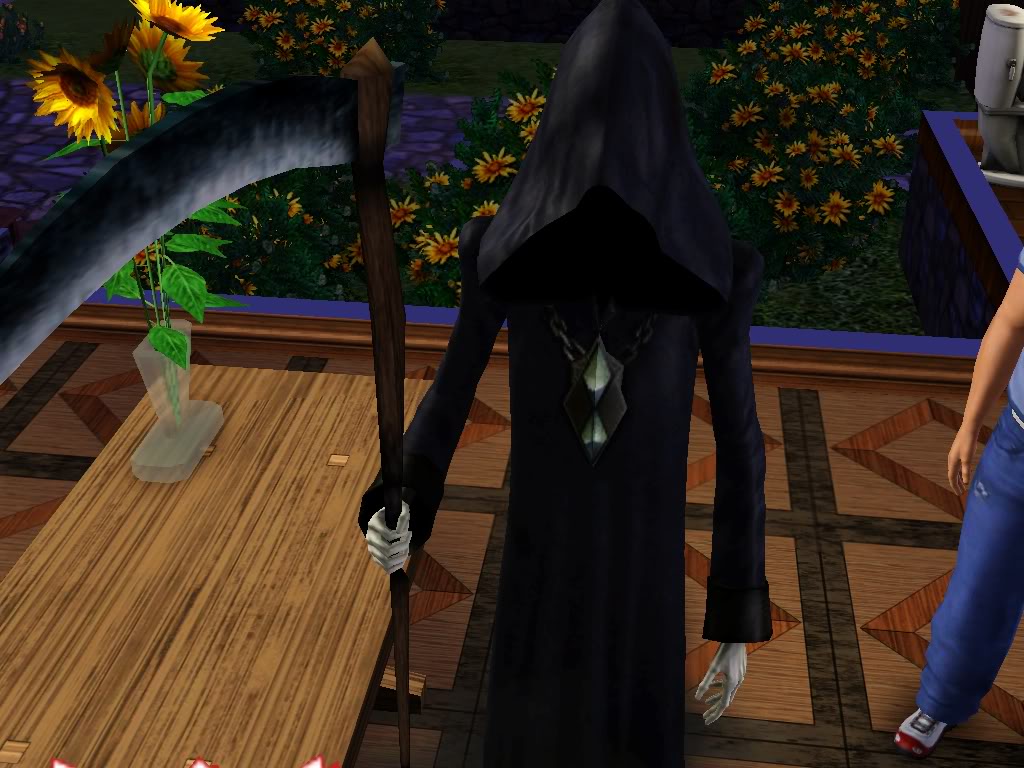 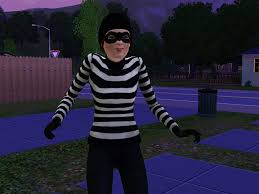 SUPPORT PARTNER
Support partner adalah NPC yang berperan memberikan pengarahan , mengajari, memberikan informasi  tantangan apa yang bisa diambil player (quest) atau  memberikan informasi  tentang item-item yang disediakan oleh game yang bisa dipakai oleh pemain dalam menjalankan misinya.
Support partner harus cerdas karena dia harus tahu tantangan apa yang cocok untuk diberikan kepada player sekarang, keterangan apa yang diperlukan oleh player, kalimat menghibur  atau pujian apa yang sesuai dengan keadaan player
Support  partner yang ada di The Sims 3 ini adalah Gameplay guides, Create A Sim guides, Building guides, Completing Skill Chalenges, Tips  danWalkthroughs and guides
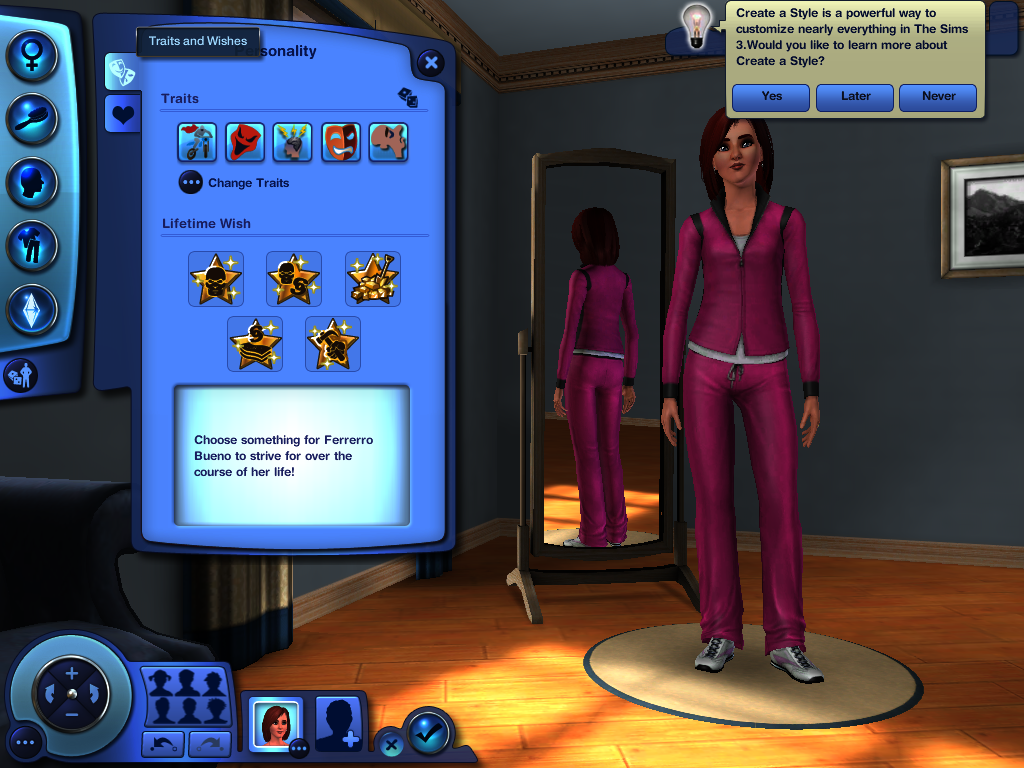 Allied
Allied, allies adalah NPC yang berperan melindungi player atau setidaknya tidak berperan sebagai musuh player.  Kemampuan alied bisa statis  ditentukan sistem  atau bisa juga  cerdas sesuai dengan peningkatan kemampuan player.
Allies yang berperan dalam The Sims 3 karir ini, adalah Townies (penduduk di kota sims), maids, Repairman, Babbysitter, Adoption Service / Social Worker, The Pizza Man/Women, Police, The Fire Departemen, Paper Delivery, Mail Carriers dan Carpool/Taxi Driver/School Bus Drive
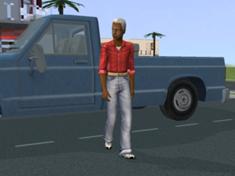 Item
Item adalah entitas yang bisa diambil, dibeli, didapat, dikumpulkan, dimiliki dan digunakan atau dimanipulasi dengan berbagai cara oleh player dalam menjalan misinya berdasarkan kondisi tertentu.  Item bisa juga disesuaikan dengan kemampuan dari player. 

Item yang terdapat pada The Sims 3 ini adalah:
	Lot atau tanah untuk membangun rumah, House, Object atau item yang digunakan untuk membangun rumah, untuk mengisi peralatan rumah tangga yang akan digunakan bahkan untuk menambah skill. Object atau item yang digunakan untuk menghiasi halaman rumah atau dekorasi rumah, Seperti pohon, bunga, plot tanah untuk berkebun. Kendaraan untuk berpergian. Benda-benda collecting. Seperti batu, kupu-kupu dan serangga
DEKORASI
Dekorasi adalah entitas yang tidak bisa dijual atau dibeli. Dan hanya bersifat sebagai hiasan atau object statis.
Dekorasi yang termasuk dalam The Sims 3 ini adalah:
Bangunan tempat bekerja atau gedung-gedung atau taman-taman untuk komunitas Sims seperti (Taman, perpustakaan, sekolah, Salon atau spa dan lain-lain.) 
Pohon-pohon yang ada di fasilitas umum 
Jalan raya
Pegunungan atau bukit
Kendaraan-kendaraan milik pemduduk Sims dan kendaraan umum (taxi, bus sekolah dan carpool)
GAME BALANCE PADA THE SIMS 3 KARIR
EKSPLORASI ASPEK NONLINEARITY DALAM THE SIMS 3 KARIR
Batasan-batasan yang diberikan dalam mengeksplorasi gameplay the sims 3 karir ini, diantaranya sebagai berikut;
Karir yang akan dimainkan hanya 2 yaitu karir medical dan karir science.
Tingkat pencapaian level karir hanya dimainkan sampai di level 4 untuk setiap karirnya.
Pembuatan karakter untuk trait dan lifetime wish dipilih atau disesuaikan dengan opsi yang sama
EKSPLORASI ASPEK NONLINEARITY DALAM THE SIMS 3 KARIR
KARIR SCIENCE
Pembuatan karakter untuk karir science
Traits yang dipilih: 
Angler
Computer Whiz
Genius
Green Thumb
Handy
Dari 5 traits yang dipilih, ada 5 pilihan Lifetime wish yang dapat dipilih, yaitu:
Become a Creature-Robot Cross Breeder
Presenting the Perfect Private Aquarium
The Tinkerer
The Perfect Garden
Chess Legend
KARAKTER KARIR SCIENCE
Perbandingan Hasil Eksplorasi Di Level 1 Menuju Level 2
lanjutan
Perbandingan Skema Alur Percobaan 1 dan 2
Percobaan 2
Percobaan 1
KARIR MEDICAL
Dari 5 traits yang dipilih, ada 5 pilihan Lifetime wish yang dapat dipilih, yaitu:
World Renowned Surgeon
Renaissance Sim
Illustrator Author
Leader of the Free World
Star News Anchor
Trait yang dipilih untuk karakter sims medical ini dan sangat berpengaruh adalah: 
Bookworm
Good
Genius
Friendly
Workaholic
KARAKTER KARIR MEDICAL
Perbandingan Hasil Eksplorasi Di Level 1 Menuju Level 2
Perbandingan Skema Alur Percobaan 1 dan 2
Percobaan 2
Percobaan 1
Perbandingan Karir Science dan Karir Medical
Untuk pencapaian masing-masing level, pada karir science mengalami rentang waktu yang cukup lama dibandingkan dengan karir medical. 
Permintaan skill yang harus dipenuhi pada karir science lebih banyak dibandingkan dengan karir medical.
Dengan adanya trait workaholic pada karir medical memberikan semangat yang lebih baik untuk bekerja dibandingkan dengan karir science  yang tidak memiliki trait tersebut
jumlah gaji yang didapat per harinya lebih besar karir science dibandingkan karir medical.
Untuk karir medical tidak adanya perbedaan waktu pencapaian level untuk setiap levelnya. Hal ini sangat berbeda untuk karir science yang dari menuju level 1 menuju level 2 sudah ditemukannnya perbedaan hari pencapaian, sehingga untuk menyesuaikan action yang sama di hari yang sama cukuplah sulit
KESIMPULAN
Kesimpulan pengujian dari Eksplorasi Gameplay The Sims 3 Karir ini, adalah sebagai berikut:
Untuk membuktikan adanya perbedaan atau persamaan  untuk aspek NONLINEARITY dilakukan dengan cara bermain sebanyak 2 kali.
Adanya perbedaan antara percobaan 1 dan percobaan 2, walaupun dengan melakukan skenario yang sama, karakter sims sama, trait dan lifetime wish yang sama.
Trait pada karakter sims berpengaruh untuk mencapai karirnya.
Melakukan action yang sama bisa menghasilkan impact yang berbeda untuk setiap percobaan.
TERIMA KASIH